Unit 2　Exploring English
Section Ⅳ Developing ideas & Presenting ideas
WWW.PPT818.COM
细
材
语
研
教
篇
2
3
4
5
6
7
8
stories
different
with
had
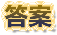 9
the
was told
confusing
who
higher
preparing
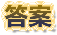 自
言
基
测
础
语
10
11
remind
comments
boots
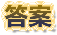 12
section
negative
exchange
forward
Actually
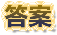 13
exchange
remind
actually
negative
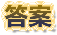 14
in
with
in
on
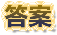 15
on
to
a
to
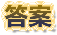 16
play safe with
looking forward to
do a good job
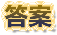 17
was about to
have a frog in your throat
in the outside world
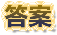 18
Not only did he
but
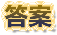 19
Here is the present
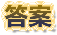 20
because she is eveloping very fast.
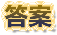 21
who loves me most
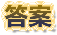 22
23
24
25
of
Having been reminded
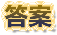 26
27
28
29
to exchange
with
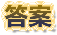 30
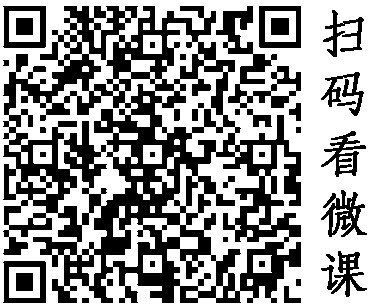 31
32
being treated
hearing
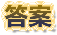 33
delivered
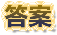 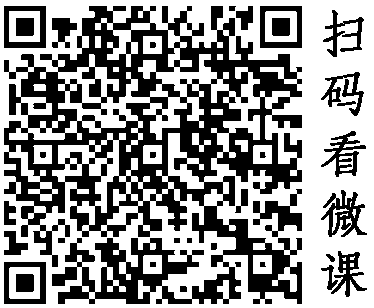 34
35
36
am
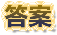 37
38
39
40
41
42
43
44
45
46
47
48
49
50
51
52
speaking of
confusing
reflect
do a good job
actually
exchange
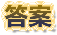 53
has some trouble understanding
Neither does he
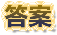 54
in which
spent a long time persuading
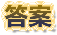 55
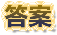 56
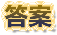 57
58
59
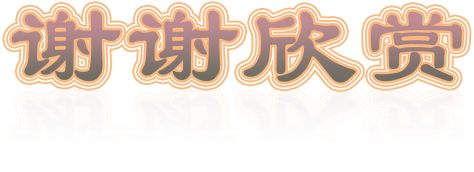 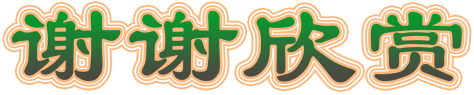 Thank you for watching !